Informatika pro ekonomy I Přednáška č. 5
doc. Mgr. Petr Suchánek, Ph.D.
vedoucí Katedry informatiky a matematiky

suchanek@opf.slu.cz
Základní členění SW
systémový software – zajišťuje chod samotného počítače a jeho styk s okolím
firmware – software obsažené v hardware (BIOS, firmware vstupně-výstupních zařízení…)
operační systém – spravuje počítač, vytváří prostředí pro program
jádro operačního systému (včetně ovladačů zařízení)
pomocné systémové nástroje – pro správu operačního systému (formátování disků, nastavení oprávnění, utility, démoni…)
aplikační SW
pracuje uživatel počítače nebo zajišťuje řízení nějakého stroje
2
Základní členění aplikačních programů
Vykonávání (běh) aplikačních programů představuje vlastní cíl použití počítačů obecně. V závislosti od oblasti nasazení můžeme aplikační programy rozdělit do celé řady kategorií.
Aplikační software
Ekonomické systémy
Řídící systémy
Grafické programy
Databáze
Editory, kalkulátory (MS OFFICE, LibreOffice)
Navigační systém
Internetovské nástroje
Pošta
Hry
……
3
Software a právo
S použitím software souvisí právní otázky
Licence: v oblasti software je licence ujednání mezi vlastníkem autorského práva k software a uživatelem 
Hlavní typy (příklady):
Úplná – platí např. pro MS Office
Demo – funkční omezení, často jen na určitý čas – zdarma
BSD (Berkeley Software Distribution) - licence pro svobodný software 
Freeware – licence je naprosto zdarma
Shareware – komerční software s určitými omezeními (zpravidla zdarma)
Open Source – software má volný zdrojový kód  např.OpenOffice, LibreOffice
4
Základy Systémů Windows
Cíl přednášky :
Stručná historie Windows
Stručně seznámit se základy práce s Operačními systémy Windows 
Prostředí  a některé aplikace pod Windows  a možnosti jejich spolupráce
Práce s dokumenty v prostředí Windows 
Základní  možnosti uživatelských nastavení (Ovládací panely, Nastavení z Plochy)
Uživatelské účty a základy bezpečnosti
5
Windows – stručná historie
1981 – Bill Gates uvádí na trh DOS

1985: Windows představeny na trhu

Počátek 90.let : Windows soutěží s OS2 firmy
    IBM a postupně převažuje na trhu PC

1993 : Windows 3.11 

1995 : Windows 95 – celosvětový průlom včetně podnikové sféry
6
Windows – stručná historie 2
1996 Windows NT 4.0 –robustní systém pro podniky
1998 : Windows 98 + Internet Explorer 4.0
Únor 2000 :  Windows 2000 – sjednocení platforem
Říjen 2001: Windows XP  (Windows Experience)
Březen 2007 (ČR) Vista
Listopad 2009 (ČR) Windows 7
Říjen 2012 - Windows 8
Aktuálně – Windows 10
7
Funkce Windows obecně
https://www.microsoft.com/cs-cz/windows/windows-10-specifications?OCID=win10_null_vanity_win10specs
Bez ohledu na typ Windows, jsou některé funkce obsaženy prakticky ve všech používaných a dále se rozvíjejí
Správa účtů
Ovládací panely
Microsoft Edge
Hlavní panel
Panel Start
Profily / Nastavení Plochy
Vyhledávání (od Windows Vista)
Bezpečnost a údržba 
Multitasking
Správce úloh
aj.
8
Windows 10 - Plocha 1
Pracovní prostředí na kterém se objevují okna spuštěných programů
Možnost umístění objektů  nebo jejich zástupců
Možnost ukládat dokumenty, složky, obrázky
Volitelná pozadí (tapety), spořiče obrazovky
Každý uživatel má svůj profil => různá nastavení Plochy
9
Windows 10 - Plocha 2
Koš
chová se jako složka, slouží k odstranění objektů, objekty v koši je možno obnovit
Hlavní panel
Tlačítka spuštěných programů 
Tlačítko START
Vedlejší panel
10
Správce úloh Ctrl+Shift+Esc
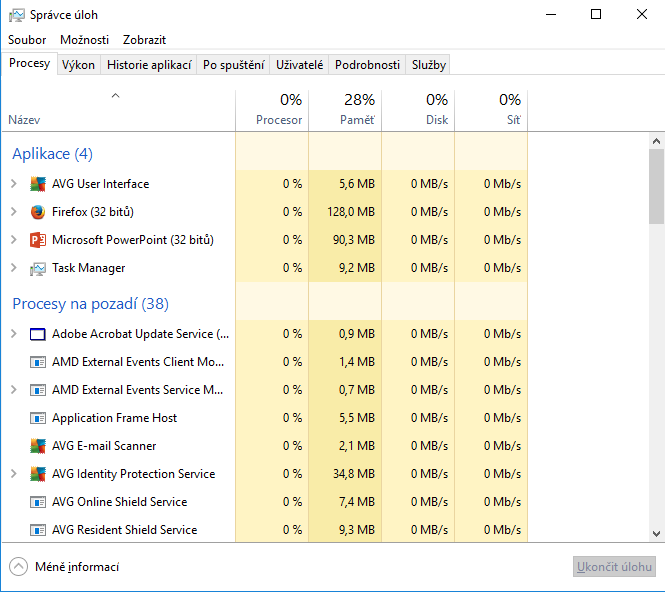 11
Windows  – Multitasking
Multitasking – můžeme spustit více aplikací současně – řízení provádí jádro 
Maximální počet spuštěných aplikací závisí na volných systémových prostředcích
Je-li využita veškerá dostupná paměť – systém uloží pozastavené aplikace na disk
12
Windows 10 – Start
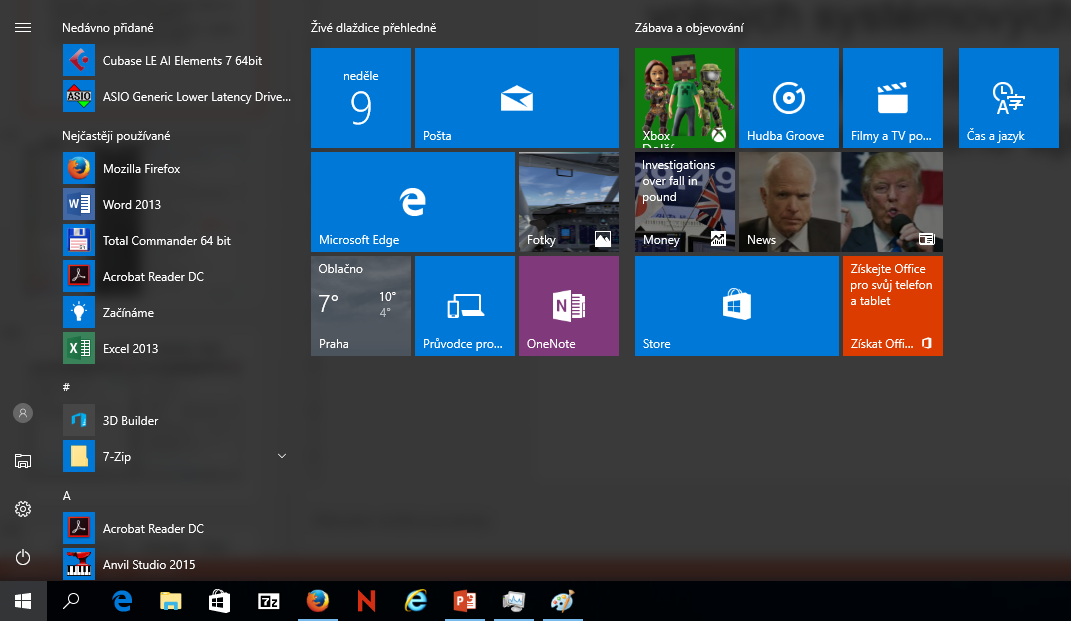 13
Windows 10 – Úprava nabídky Start
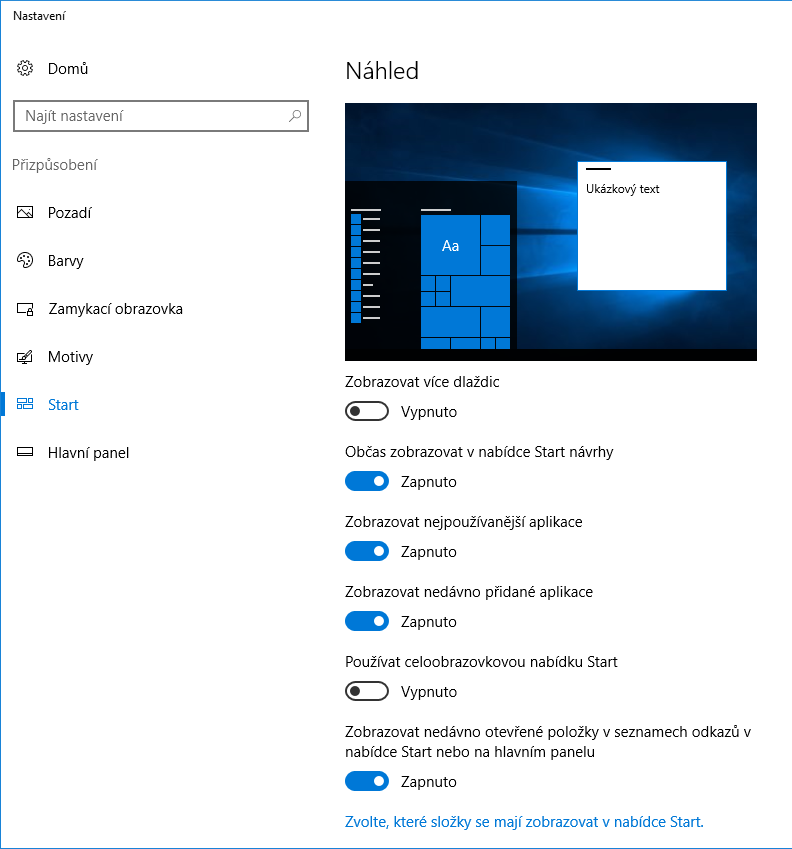 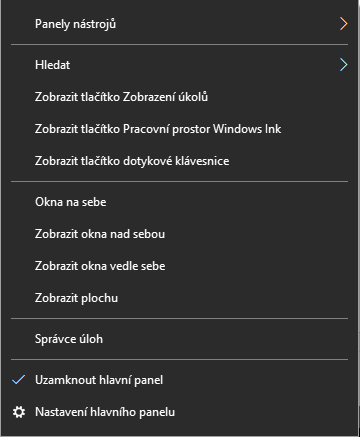 14
Soubory a složky
Soubor : obálka, do které se vloží informace
Dokument, obrázek, dopis, program, databáze …
Název souboru „název“ . přípona
„můj_dopis.docx     soubor obsahující můj dopis ve formátu Word 2007
Obrázek.bmp – rastrový obrázek,  obrázek.jpeg – obrázek ve formátu jpeg
Jméno : až 250 znaků, zakázané znaky: \, /, :, *, ?, “ , <, >
Složka: schránka obsahující jiné složky nebo soubory
15
Průzkumník 1
Účel: práce se soubory a složkami na disku počítače a dalších místech (v síti, na Ploše, se sdílenými složkami atd.)

 Funkce: 
Zkoumání struktury složek (otevření, procházení, hledání, zobrazení podrobností)

Tvorba nové složky / souboru

Operace se soubory a složkami (změna názvu, kopírování a přesun, mazání, obnovení odstraněného objektu, vysypání koše)
16
Průzkumník 2
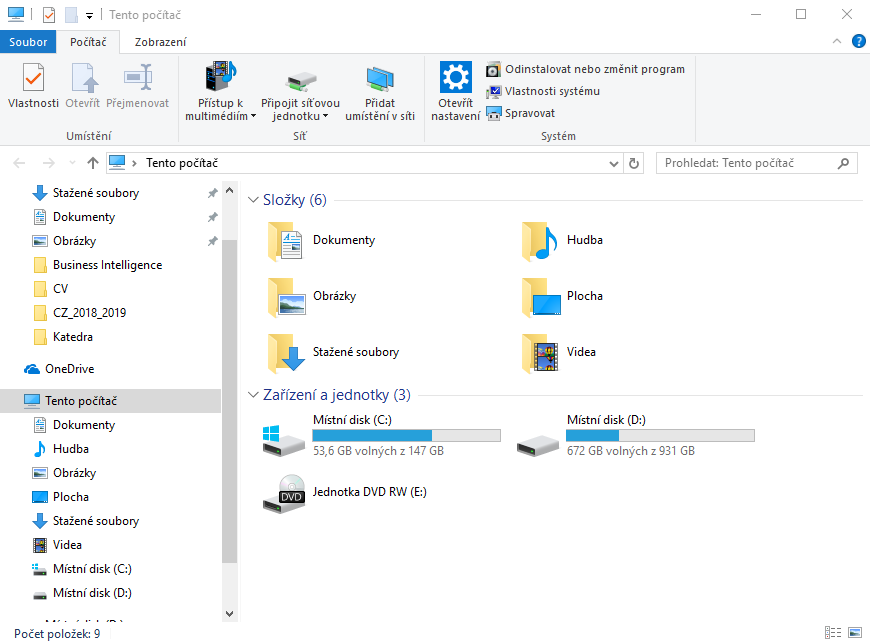 17
Průzkumník 3
Další funkce

Sdílení složky

Síťový disk (připojení složky jiného počítače)

Oblíbené položky

Zjištění informací o objektu (Vlastnosti)

Komprimace 
Vytvoření zástupce:
Zástupce = malý soubor, který odkazuje na skutečný objekt
18
Windows 10
Tento počítač
Prohledat Windows
Ovládací panely
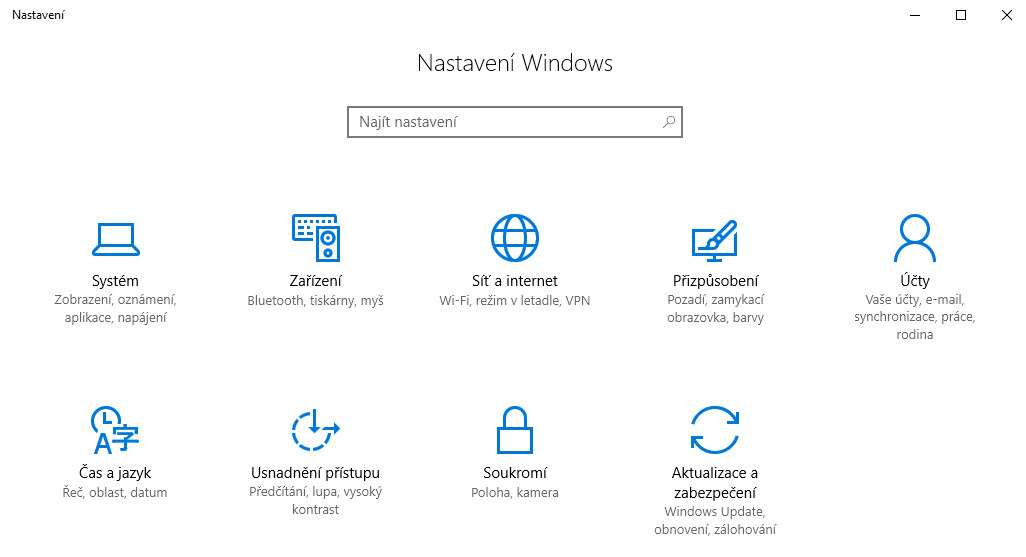 19
Komunikace mezi aplikacemi
Schránka:

Místo v paměti, které umožňuje kopírování nebo přesun dokumentů, obrázků, souborů nebo jejich částí

Postup: označit => kopírovat nebo vyjmout =>zvolit místo nového  uložení => uložit

Volby se provádí z Menu Úpravy, ikonami nebo kombinací kláves.
20
Klávesové zkratky
Klávesové zkratky zrychlují a usnadňují práci
21
Dialogová Okna
Dialogová okna: žádají od nás reakci

Příklady:

Potvrdit chybové hlášení
Zadat text
Zvolit ze seznamu
Zvolit jednu nebo více možností atd.

Použití: při nejrůznějších nastaveních,
			v aplikacích, editacích atd.
22
Aplikace
Programy které můžeme pod Windows spouštět

Jednoduché programy dodávané s Windows jsou soustředěny v Příslušenství

Další aplikace jsou např.: 

Programy MS Office

Microsoft Edge

Malování
Řada dalších
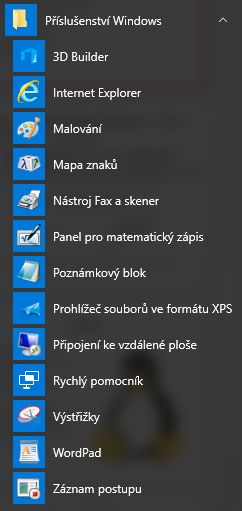 23
Obecné prostředí Aplikací Windows : Okno programu
Menu nabídek
Titulek
Tlačítka
Titulkový pruh
Panel nástrojů
Stavový řádek
24
Linux
Volně šiřitelný software(na rozdíl od Windows)
Vychází  z Unixu
Víceúlohový
Víceuživatelský
Hierarchický souborový systém (jeden kořen)
Konfigurace pomocí holého textu
Aj.
25
Linux - distribuce
V současné době se pod Linuxem rozumí nejen jádro, ale i další programy
Distribuce: 
Jádro
Systémové a aplikační programy
Grafické prostředí
Utility atd., to vše připraveno v binárním souboru k instalaci
Některé z více než 450: SUSE, UBUNTU, Fedora (dříve Red Hat) aj.
26
Otázky?
27